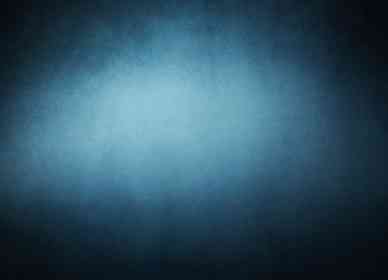 Why You Need to Read the Bible
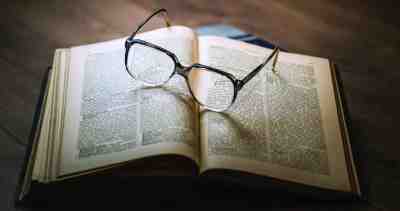 Acts 8:26-40
Bible reading group..
Reading the Bible to plant the seed..
Isaiah 55:10-11 For as the rain comes down, and the snow from heaven, and do not return there, but water the earth, and make it bring forth and bud, that it may give seed to the sower and bread to the eater, So shall My word be that goes forth from My mouth; It shall not return to Me void, but it shall accomplish what I please, and it shall prosper in the thing for which I sent it.”
1 Bible reading draws true seekers..
Acts 8:26-29 Now an angel of the Lord spoke to Philip, saying, “Arise and go toward the south along the road which goes down from Jerusalem to Gaza.” This is desert. 27 So he arose and went…
And behold, a man of Ethiopia, a eunuch of great authority under Candace the queen of the Ethiopians, who had charge of all her treasury, and had come to Jerusalem to worship, 28 was returning. And sitting in his chariot, he was reading Isaiah the prophet. 29 Then the Spirit said to Philip, “Go near and overtake this chariot.”
2 Opportunity to help understand..
Acts 8:30-31  So Philip ran to him, and heard him reading the prophet Isaiah, and said, “Do you understand what you are reading?” 31 And he said, “How can I, unless someone guides me?” And he asked Philip to come up and sit with him.
3 All scripture leads to Jesus..
Acts 8:32-34  The place in the Scripture which he read was this:“He was led as a sheep to the slaughter; And as a lamb before its shearer is silent, So He opened not His mouth. 33 In His humiliation His justice was taken away, And who will declare His generation? For His life is taken from the earth.”34 So the eunuch answered Philip and said, “I ask you, of whom does the prophet say this, of himself or of some other man?”
4 Benefits us first, then others..
Acts 8:35-40  Then Philip opened his mouth, and beginning at this Scripture, preached Jesus to him. 36 Now as they went down the road, they came to some water. And the eunuch said, “See, here is water. What hinders me from being baptized?”
4 Benefits us first, then others..
37  Then Philip said, “If you believe with all your heart, you may.”And he answered and said, “I believe that Jesus Christ is the Son of God.” 38 So he commanded the chariot to stand still. And both Philip and the eunuch went down into the water, and he baptized him. 39 Now when they came up out of the water, the Spirit of the Lord caught Philip away, so that the eunuch saw him no more; and he went on his way rejoicing. 40 But Philip was found at Azotus. And passing through, he preached in all the cities till he came to Caesarea.
How reading the Bible benefits you..
Makes you wise for salvation.. 2 Tim 3:15
Grows your relationship with God.. Acts 4:13
Helps you fight temptation.. Psa 119:11
Provides revival, wisdom, and joy.. Psa 19:7-11
Nourishes your soul.. Isa 55:1-3
Powerful godly results.. Luke 8:11-15
Foundational truth for life.. John 8:32
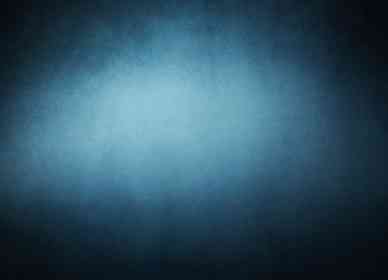 Why You Need to Read the Bible
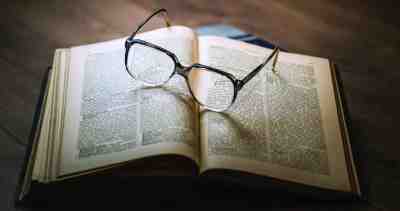 Acts 8:26-40